GrundlæggendeAlgoritmer og DatastrukturerPrioritetskøer med Afskæring Rajamani Sundar, Worst-case data structures for the priority queue with attrition, Information Processing Letters, 31(2), 69-75, 1989, DOI: 10.1016/0020-0190(89)90071-9
[Speaker Notes: Pr 1/12-2017 kun citeret 9 gange på Google Scholar –cool artikel, men ikke bredt kendt]
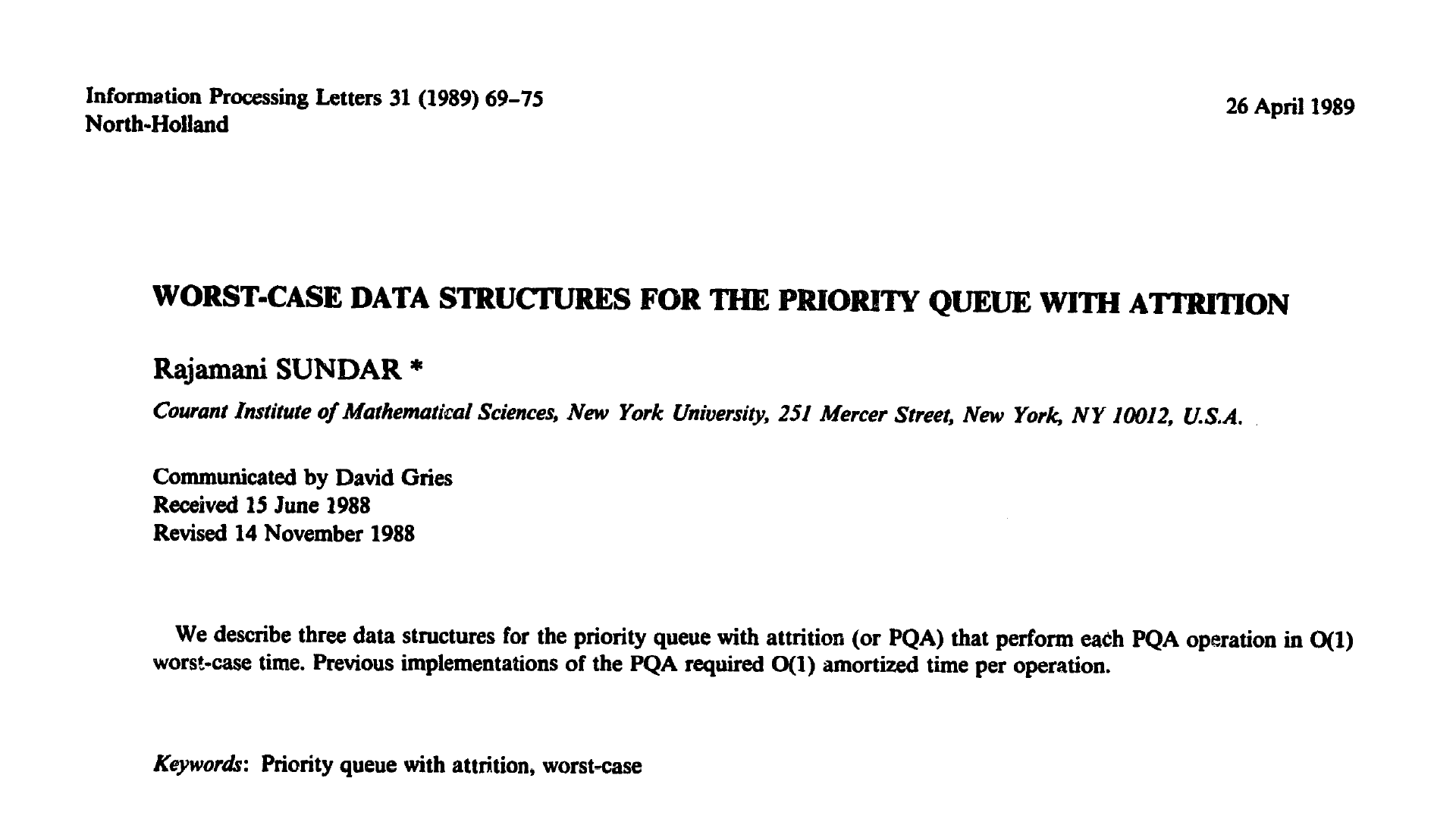 Operationer
Create	S := Ø
Insert(x)	S := { x } ᴜ { yS | y < x }
Deletemin	m := min(S); S := S \ { m }; return m
Insert(4) i {1,3,5,6,9} ?
{4,5,6,9}
{1,3,4,5,6,9}
{1,3,4}
ved ikke
65 of 142
Løsning: Sorteret Liste
Create	S := ()
Insert(x)	while (|S|>0 and tail(S)≥x) remove_tail(S)
		insert_tail(x)
Deletemin 	return remove_head(S)
Løsning: Sorteret Liste
Create	S := ()
Insert(x)	while (|S|>0 and tail(S)≥x) remove_tail(S)
		insert_tail(x)
Deletemin 	return remove_head(S)
Sætning
Create, Insert og DeleteMin tager amortiseret O(1) tid
Bevis:   Φ(S) = |S|.						□
Worst-Case O(1)
Løsning: 4 Lister
Invarianter
C, B, Df sorterede
max C ≤ min (B ᴜ Df  ᴜ Dr)
|C|≥ |Df|+2|Dr|
17 ≥ 4+2∙5
C
B
Df
Dr
indsættelsestidspunkt
Hvilken mængde repræsenteres ved:(1,2,3,4,5,6)(7,10,14)(8,11)(9,8)
C                                    B                         Df               Dr
{1,2,3,4,5,6,7,8,8,9,10,11,14}
{1,2,3,4,5,6,7,8,8,9}
{1,2,3,4,5,6,7,8,9}
{1,2,3,4,5,6,7,8}
{1,2,3,4,5,6,7,8,8}
ved ikke
67 of 142
Invarianter
C, B, Df sorterede
max C ≤ min (B ᴜ Df  ᴜ Dr)
|C|≥ |Df|+2|Dr|
≥ “+1”
1
Bias
2
3
3
2
C
B
Df
Dr
1
Invarianter
C, B, Df sorterede
max C ≤ min (B ᴜ Df  ᴜ Dr)
|C|≥ |Df|+2|Dr|
D
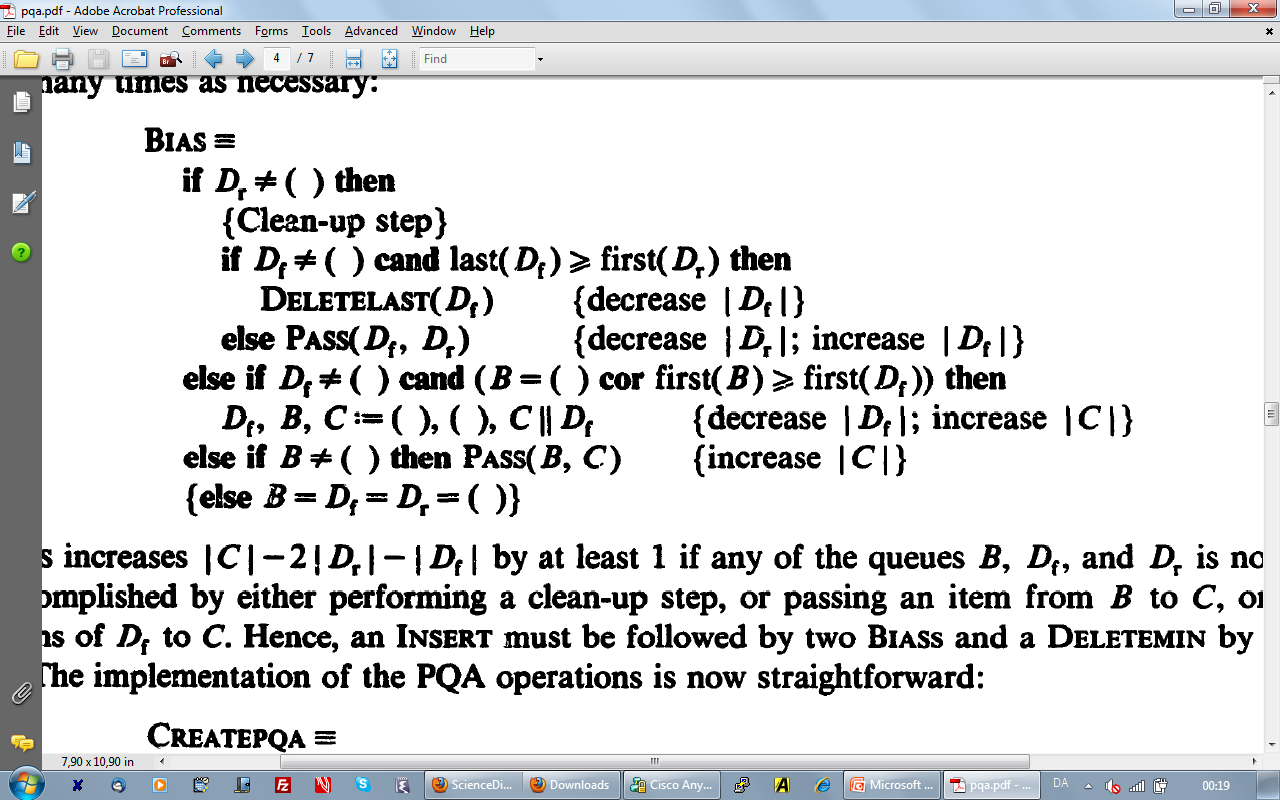 C +1, B -1
≥ “+1”
Bias
A
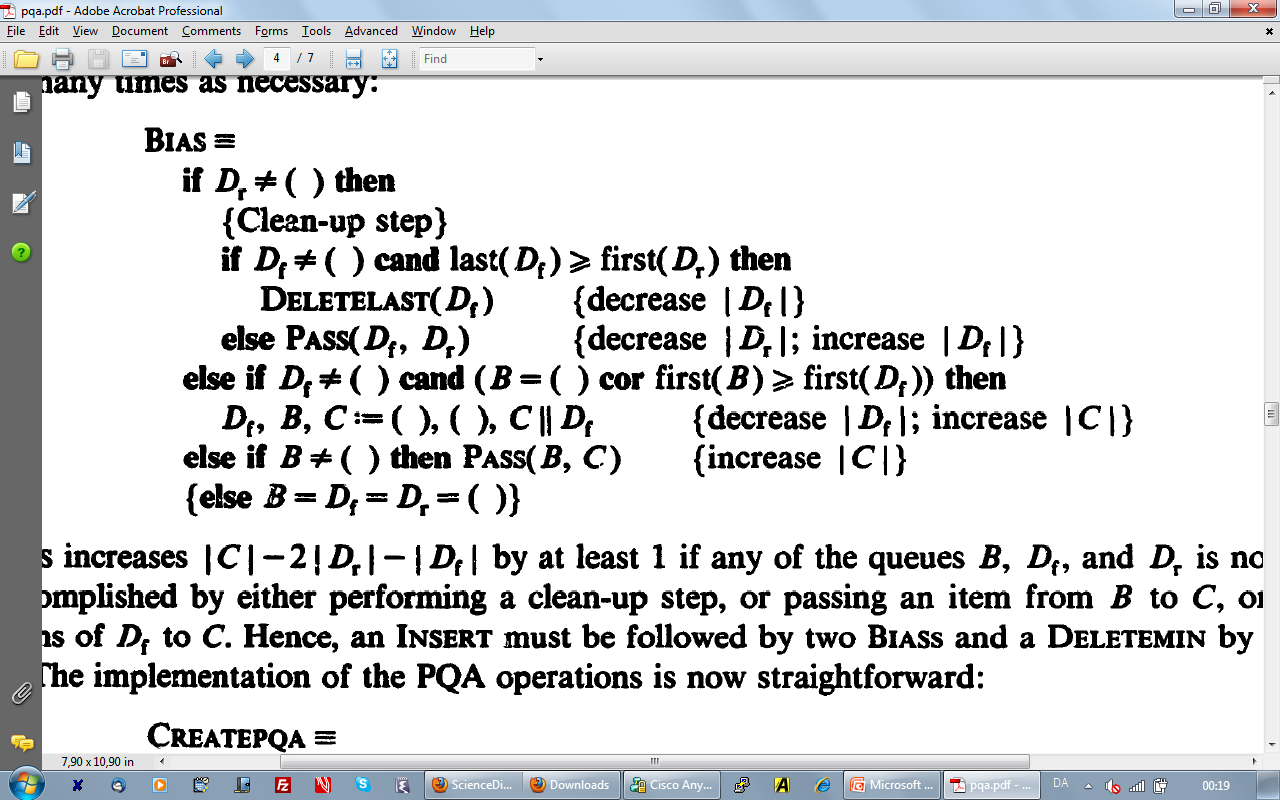 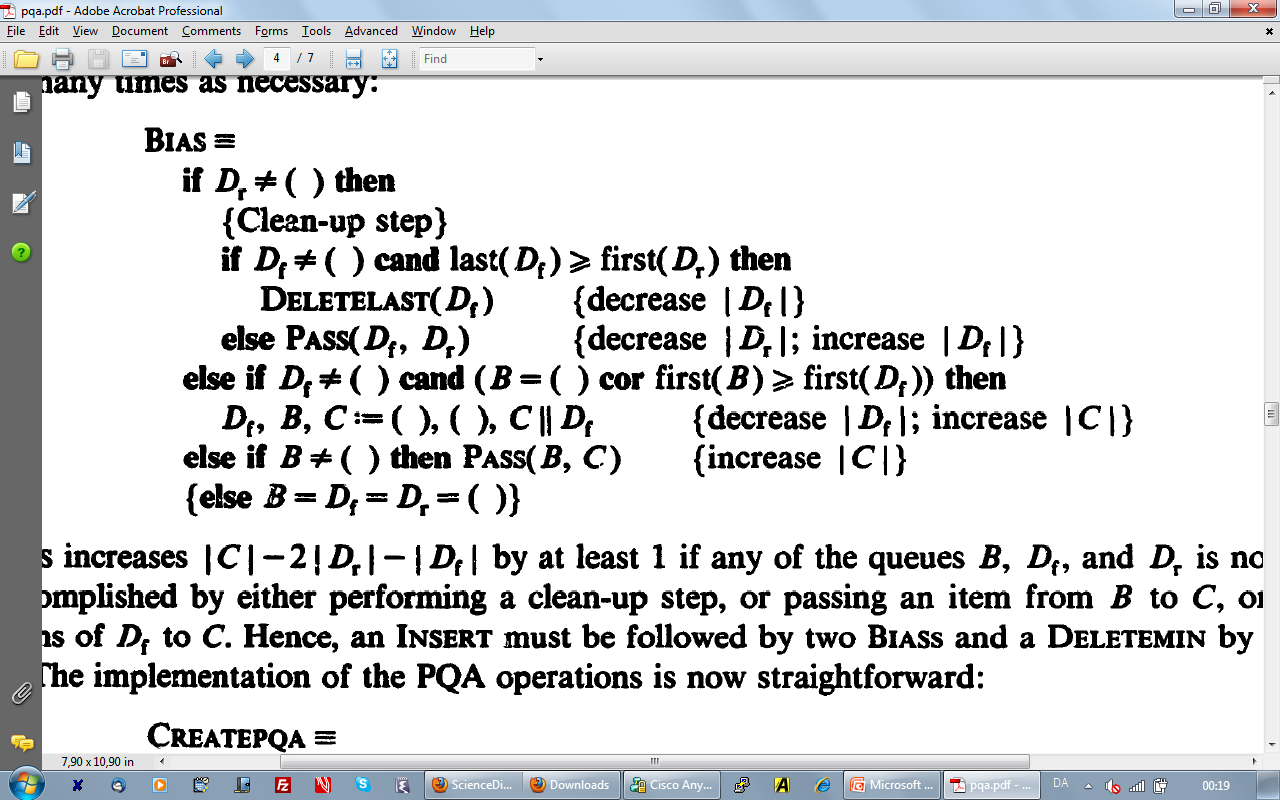 B
C
D
C
A
B
C=C+Df, B=Df=0
Df -1
Df +1, Dr -1
Dr
Dr
C
B
Df
Dr
C
B
Df
C
B
Df
Dr
C
B
Df
Resultatet af insert(7) på: (1,2,3,4,5,6)(7,10,14)(8,11)(9,8)
C                                    B                       Df                Dr
(1,2,3,4,5,6)(7,10,14)(8,11)(9,8,7)
(1,2,3,4,5,6)(7,10,14)(8,9)(8,7)
(1,2,3,4,5,6)(7,10,14)(8)(9,8,7)
(1,2,3,4,5,6,7)(10,14)(8)(9,8,7) 
ved ikke
65 of 142
Resultatet af insert(7) på: (1,2,3,4,5,6)(7,10,14)(8,11)(9,8)
C                                    B                       Df                Dr
(1,2,3,4,5,6)(7,10,14)(8,11)(9,8,7)
(1,2,3,4,5,6)(7,10,14)(8,9)(8,7)
(1,2,3,4,5,6)(7,10,14)(8)(9,8,7)
(1,2,3,4,5,6,7)(10,14)(8)(9,8,7) 
ved ikke
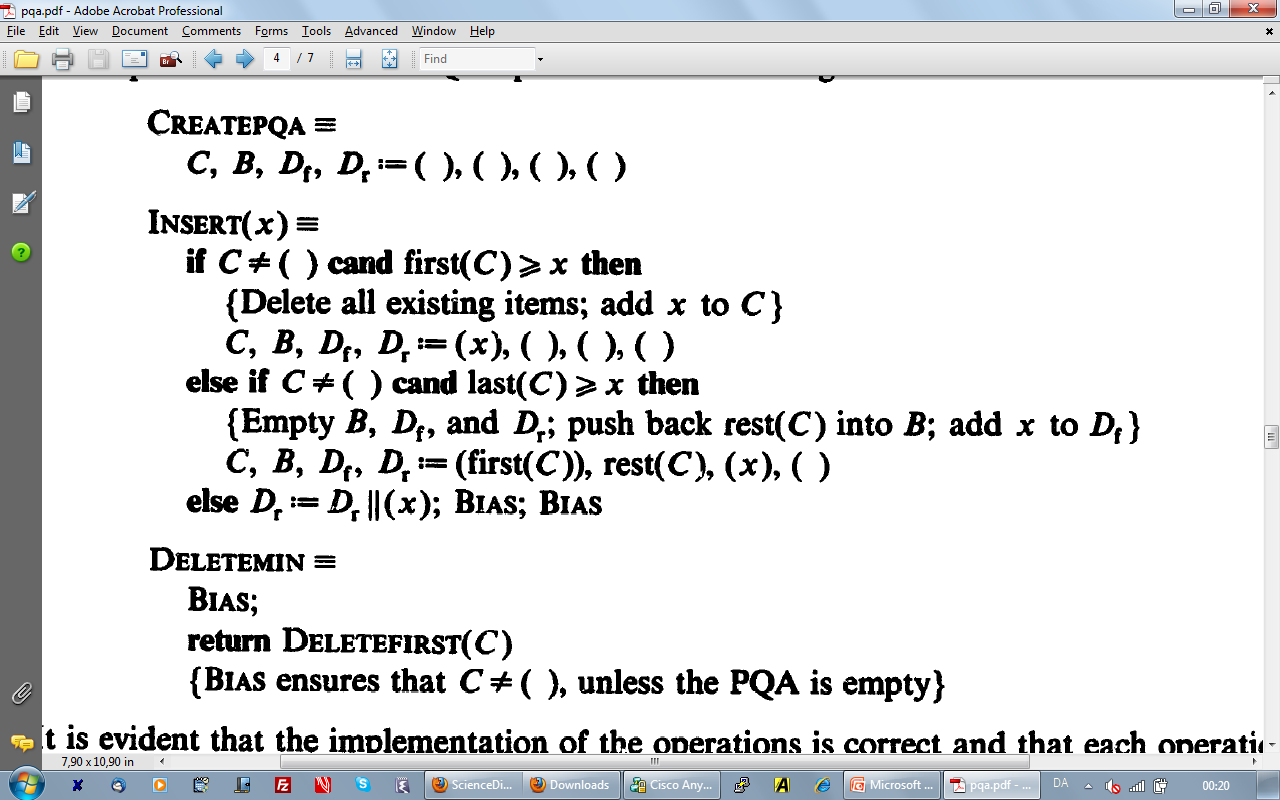 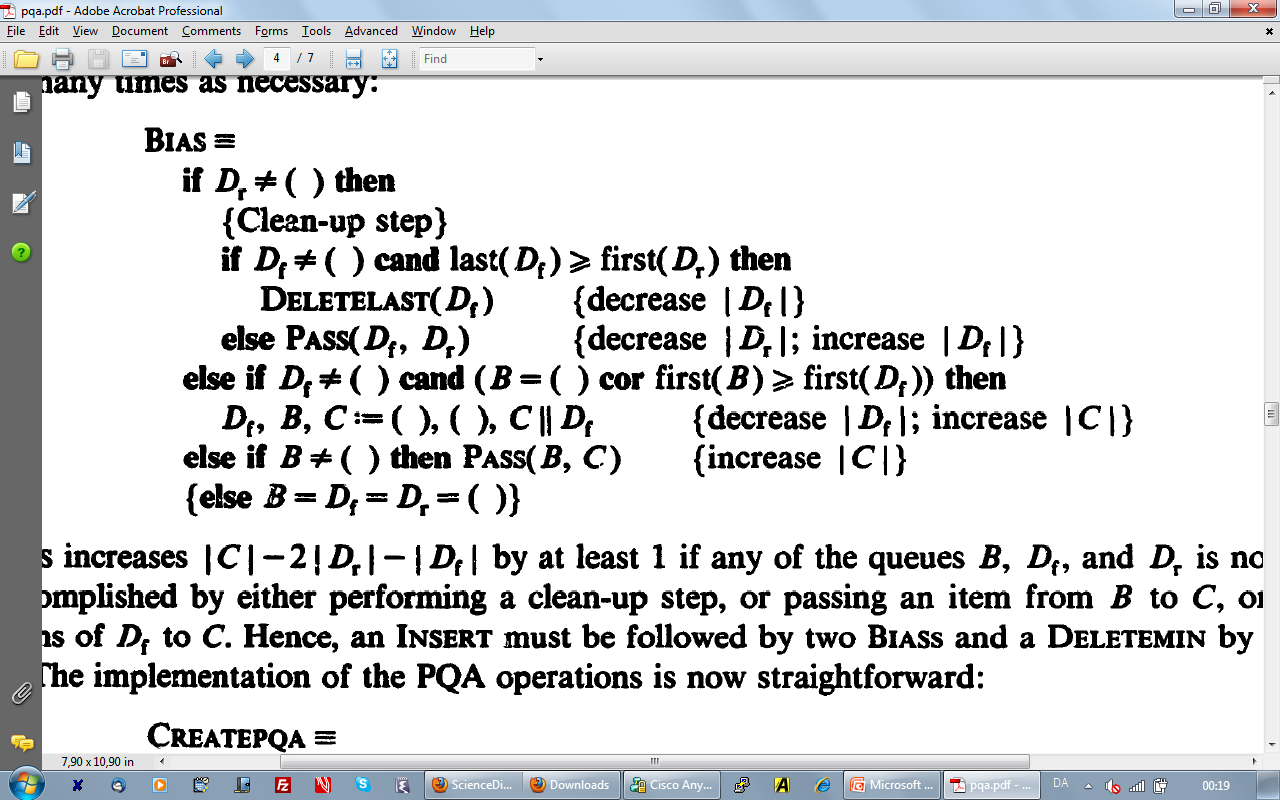 0 of 142
Sætning
Create, Insert og DeleteMin tager worst-case O(1) tid
Invarianter
C, B, Df sorterede
max C ≤ min (B ᴜ Df  ᴜ Dr)
|C|≥ |Df|+2|Dr|
C
B
Df
Dr